Población SPF y SENNAF
Sistematización de información.

Área de Registro y Bases de Datos.



Febrero 2014
Introducción
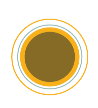 La información contenida en el presente reporte es producto de la sistematización de los partes semanales enviados por el Servicio Penitenciario Federal (SPF) a PROCUVIN y para este reporte de lo informado por la SENNAF relativo a Niños, Niñas y Adolescentes. 

La Procuraduría posee la facultad de requerir información a las distintas agencias penales a fin de conocer y caracterizar el universo sobre el que interviene.

El área de Registro y Bases de Datos recibe esta información como insumo estadístico descriptivo, pero también como herramienta de análisis del sistema carcelario.
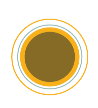 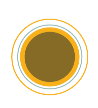 Objetivos
Se espera que estos reportes colaboren en la difusión de la información recibida de primera mano por el SPF y de la SENNAF sirva de herramienta de análisis e intervención para la Procuraduría. 

Objetivos específicos:

Difundir la evolución de la población penitenciaria.

Conocer su composición de acuerdo a variables socio-demográficas y relativas a la progresión de la pena.

Observar cómo se plasman algunos criterios judiciales sobre la población encarcelada. 

Focalizar en características específicas de colectivos vulnerables (mujeres-jóvenes adultos-NNyA).
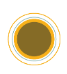 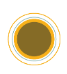 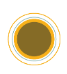 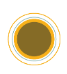 Metodología
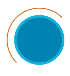 La información contenida en estos reportes toma como fuente los partes semanales enviados por el SPF a PROCUVIN y es sistematizada y procesada por el Área de Registro y Bases de Datos.
 
Cabe aclarar que los partes enviados por el SPF son elaborados por su área de estadísticas en base a la información que le remite cada unidad penitenciaria, como consecuencia de ello, se asume que pueden existir omisiones.

Por otra parte, se aclara que los números presentados corresponden a personas alojadas en unidades del SPF. Esto no constituye el universo total de los presos federales debido a que el SPF no incluye en su reporte la información referida a detenidos bajo jurisdicción federal y nacional  alojados en cárceles provinciales (por ej: Mendoza, Córdoba, San Juan, etc.). 

Para este período mensual y por unica vez se incorporan datos informados por la SENNAF (Secretaría Nacional de Niñez, Adolescencia y Familia) sobre jóvenes en centros penales para personas menores de edad, lo cual diversifica en este informe particular las fuentes de información, permitiendo la ampliación de la cuantificación del universo de personas encarceladas por causas penales en el ámbito nacionales y federal.
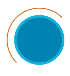 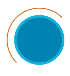 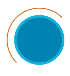 Información Febrero 2014.
Evolución mensual de la población del SPF
Población penal al 28/02/2014: 9.874 personas
Personas alojadas en el SPF a partir de los reportes recibidos por PROCUVIN
Expresada en números absolutos
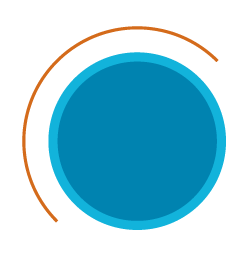 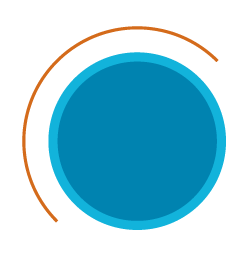 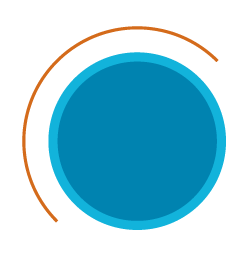 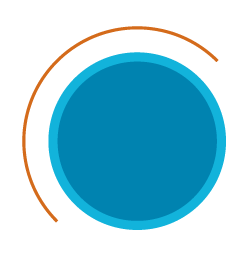 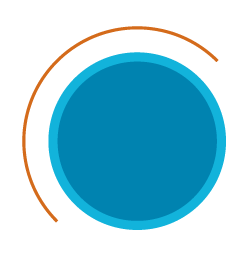 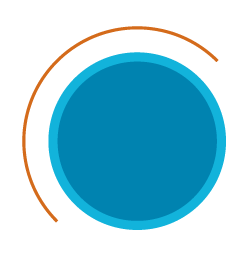 +67
-48
+22
+24
+55
Se inicia recepción de partes semanales
Fuente: Partes semanales enviados por el SPF
El SPF señala una capacidad total de 10.775 cupos, que denomina “capacidad real de alojamiento”. 
Sin embargo no define cuál es el estándar de metros por persona que utiliza, ni la metodología de cálculo.
En febrero, y respecto del mes anterior, se observa un muy leve incremento de la población detenida en cárceles federales, que se acumula con el registrado en enero.
Síntesis general Febrero 2014
Población penal al 28/02/2014: 9.874 personas
Distribución según jurisdicción
Distribución según situación procesal
Personas encarceladas preventivamente 58,6%
Condenados/as 41,4%
6 de cada 10 personas alojadas en el SPF provienen de Jurisdicción Nacional.
Ene 2014 57,6%
Base: 9874 personas
Base: 9874 personas
Distribución según género
Distribución según tramo de edad
Base: 9874 personas
Base: 9874 personas
Fuente: partes semanales enviados por el SPF
Se mantiene la estructura demográfica de la población penal. Se incrementa en un punto el conjunto de personas encarceladas de manera preventiva.
Foco en situación procesal
Situación procesal según jurisdicción. Febrero 2014
En porcentajes
Base :5832
Base :3348
Base : 694
Base :9874
Fuente: partes semanales enviados por el SPF
El conjunto de personas  encerradas de manera preventiva se incrementa 1% respecto de diciembre 2013 (57%).
La justicia federal continúa mostrando el mayor registro de personas encarceladas sin condena firme en relación a la cifra global.
Foco en situación procesal. Evolución
Sostenido incremento de la cantidad de personas encarceladas preventivamente en el sistema federal, se presenta su evolución mensual.
Evolución septiembre 2013 - febrero 2014
En porcentajes
Fuente: partes semanales enviados por el SPF
Evolución 2002-2012
En porcentajes
Fuente: SNEEP. Dirección de política criminal . Ministerio Justicia y DDHH
En 2014, se alcanza el nivel más alto de personas encarceladas preventivamente desde su contabilización histórica.  Si bien estamos observando una evolución mensual con en valores que pueden fluctuar e incluso descender, 2013 cierra con un salto de dos puntos porcentuales respecto a 2012.
Foco en situación procesal
Composición a Febrero 2014
Condenados/as 41,4%
Personas encarceladas preventivamente 58,6%
Base: 4088 condenados
Base: 5778 personas encarceladas preventivamente
Es mayor el peso de las personas dependientes de la Justicia Nacional entre los condenados/as.
Establecimientos penitenciarios
Resistencia
Prisión regional U.7
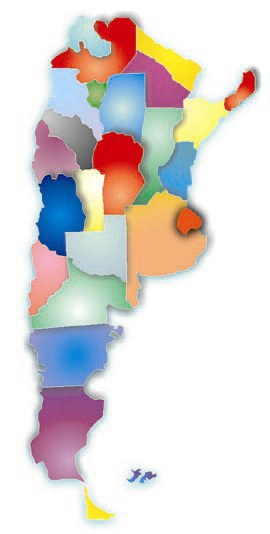 R. S. Peña:
Colonia penal  U.11
Jujuy
U.22
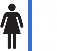 Formosa: U.10
Salta:
CF NOA III (hombres y mujeres) 
Instituto penitenciario U16
Cárcel Federal U23
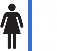 Jujuy: Candelaria U.17
S Estero:
Instituto penal federal U.10
-Sta Rosa:
Colonia Penal U.4
Correccional mujeres U.13
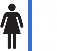 -Gral. Pico :
Correccional abierto U.25
El  Servicio Penitenciario Federal (SPF) se compone de 28 cárceles y 10 alcaidías distribuidas en todo el territorio nacional.
-CABA:
CPFCABA
Pre egreso U18
Enfermedades infecciosas U.21
Unidad de tránsito U.28
-Neuquén: U.9
-Ezeiza:
CPF I y IV
Colonia Penal  U.19
CF Mujeres U.31
-Marcos Paz:
CPF II
CF Jov. Ad
-Gral. Roca:
Colonia penal U.5
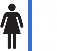 -Viedma:
Colonia penal  U.12
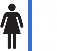 -Esquel: U14
-Rawson: U6
R. Gallegos: U15
Se referencian geográficamente las unidades incluidas en los partes del SPF.
A continuación se detalla la población alojada en cada unidad…
Población alojada por Unidad Expresada en números absolutos.
Población penal al 28/02/2014: 9.874 personas
19% del total
16% del total
16% del total
Ezeiza
Marcos Paz
Salta
CABA
Ezeiza
Sta. Rosa
Gral. Roca
Rawson
Resistencia
Jujuy
Neuquén
Formosa
R. S. Peña
Viedma
5% del total
Sta. Rosa
Esquel
R. Gallegos
Salta
Candelaria
Pre egreso. CABA
Ezeiza
CABA
Jujuy
Salta
Gral. Pico
Sta. Rosa
Ezeiza
S Estero
Marcos Paz
El CPFI (Ezeiza), el CPFII (Marcos Paz) y el CPF CABA (Devoto) suman el 56% del total de población penal en el SPF.
Población alojada por Unidad Comparación respecto a mes anterior.
Ezeiza
Marcos Paz
Salta
CABA
Ezeiza
Sta Rosa
Gral. Roca
Rawson
Resistencia
Jujuy
Neuquén
Formosa
R. S. Peña
Viedma
Salta
Sta. Rosa
Esquel
R. Gallegos
Salta
Candelaria
Pre egreso. CABA
Ezeiza
CABA
Jujuy
Gral. Pico
Sta. Rosa
Ezeiza
S Estero
Marcos Paz
No se advierten cambios de relevancia en la cantidad de personas detenidas en las distintas Unidades respecto a la medición anterior.
Foco en población femenina
Según los partes semanales del SPF, al 28 de febrero de 2014, son 759 las mujeres alojadas en sus unidades penales.
El 3 % de las mujeres presas (23) tienen entre 18 y 21 años.
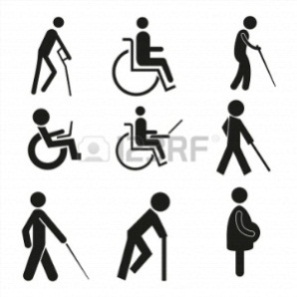 Hay 26  mujeres embarazadas y 42 mujeres que viven con sus hijos en los diferentes penales federales.  

Suman 44 los  niños viviendo con sus madres en las  cárceles federales.
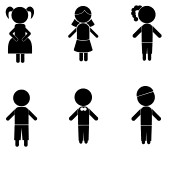 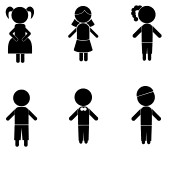 Base: 9874 personas
Base: 759 mujeres
La situación procesal se constituye en una variable crítica dentro del colectivo de mujeres encarceladas. Quienes cuentan con prisión preventiva no sólo supera la media general, sino que existe una tendencia al crecimiento, pasando del 61% en noviembre de 2013 al 65% actual.
Población “transgénero”
En total se informaron 11 personas transgénero alojadas bajo esta denominación en los registros del SPF, alojadas en el Módulo VI del Complejo Penitenciario Federal I de Ezeiza. 


De este grupo, el 81% (9 personas ) se encuentran encerradas preventivamente .
Foco en jóvenes adultos
En febrero de 2014 son los/as 435 jóvenes de entre 18 y 21 años alojados en cárceles federales.
Distribución según género
Unidades en las que están alojados
Esta proporción es levemente inferior a la de la población penal general (8%)
Base: 435 jóvenes adultos
Base: 435 jóvenes adultos
Distribución porcentual según jurisdicción
Distribución según situación procesal
El número de jóvenes encerrados preventivamente continúa en aumento, pasando del 77% en noviembre de 2013 a 81% en febrero de 2014.  Los jóvenes adultos dependen en mayor proporción de la justicia nacional (78%) que la media para el total de población (59%).
Niños, Niñas y Adolescentes (NNyA)
Se presenta a continuación  y en forma excepcional un listado de los dispositivos penal juveniles dependientes de la Secretaría Nacional de Niñez, Adolescencia y Familia (SENNAF) y de la población alojada en dichos establecimientos. 

Esta información fue remitida en respuesta a una solicitud efectuada por PROCUVIN, a fin de conocer los establecimientos donde puedan disponerse la permanencia de personas menores de edad, por lo que no se contará con su evolución en los siguientes meses.

Esta información permite dimensionar  el universo de NNyA que se encuentran privados/as de la libertad y que por su condición etaria no son alojados en establecimientos penitenciarios de adultos.

Esta particularidad del alojamiento no exime a dicha población de una caracterización, al menos cuantitativamente. Es preciso por ello, contabilizarlos dentro del conjunto de personas encarceladas, sobre las que atender a la garantía y protección de sus derechos, en el caso de los NNyA con especial énfasis.
Niños, niñas y adolescentes
El reporte corresponde el mes de febrero de 2014,  y contiene información sobre la población alojada en las instituciones dependientes de la Secretaría.
El 93% de los NNyA detenidos en los establecimientos de la SENNAF depende de la Justicia Nacional.
El número de jóvenes menores de 18 años privados de la libertad equivale casi a un 1,5% de la población alojada en dependencias del SPF (9874).
Niños, niñas y adolescentes
La mayoría de los NNyA en situación de encierro son varones. 
9 de cada 10 dependen de la Justicia Nacional, en forma semejante a los Jóvenes Adultos en SPF.
Distribución según género
Distribución según jurisdicción de origen
Base: 152 NNyA
Base: 152 NNyA
Se observa una distribución por género semejante a la alojada en el SPF
Al igual que en los jovenes adultos del SPF, los NNyA dependen en mayor medida de la justicia nacional, a diferencia de la media total.
Colectivo de Jóvenes Adultos y de Niños/as y Adolescentes
9 de cada 10 niños/as y adolescentes en centros penales de la SENNAF dependen de la Justicia Nacional.
 
8 de cada 10 jóvenes adultos (18 a 21 años) alojados en el SPF dependen de la Justicia Nacional (siendo la media general de 6 de cada 10 personas bajo esta jurisdicción).

Entre los jóvenes adultos, 8 de cada 10 se encuentran encarcelados preventivamente, cifra por encima de la media general de toda la población penal (58,6%).

En este sentido, es en el ámbito de la Justicia Nacional donde se concentra la alta proporción de niñós, niñas, adolescentes y jóvenes adultos con encierros preventivos.
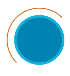 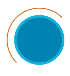 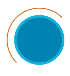 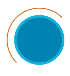 Síntesis general
Desde diciembre de 2013 se muestra un incremento leve pero sostenido de la población total, mostrando una tendencia al alza acumulándose nuevos detenidos mes a mes. 

El conjunto de personas encarceladas de forma preventiva muestra un aumento sostenido y su crecimiento supera al de la población general, pasando de representar al 57,6% en enero al 58,6% actual. Esta tendencia se replica entre las mujeres y los jóvenes adultos.

En relación a los colectivos vulnerables, se incluyó en este reporte información vinculada a las personas alojadas en los dispositivos penal juveniles dependientes de la SENNAF. 

Al analizar su población se advierte que son en su mayoría varones, y en un 90% dependen de la Justicia Nacional del mismo modo en que los jóvenes adultos alojados por disposición del fuero nacional en el Servicio Penitenciario Federal, donde la proporción llega al 60%.
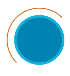 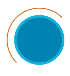 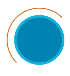 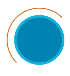 Muchas gracias.